Workshop 
Melhoria do Ambiente de Negócios 2017

eSocial 
– Unificação das Obrigações Trabalhistas –
José Maia
Auditor-fiscal do Trabalho
jose.maia@mte.gov.br
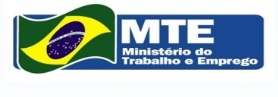 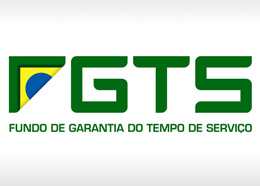 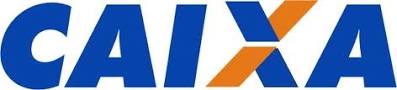 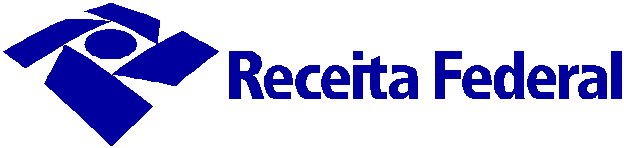 Quem faz parte do eSocial ?
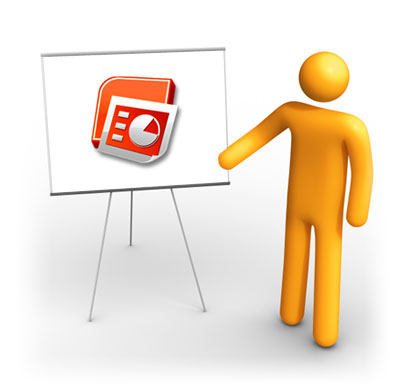 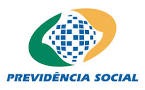 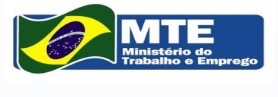 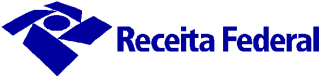 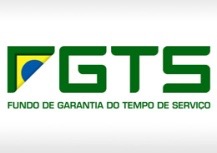 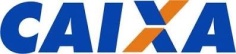 Entes participantes
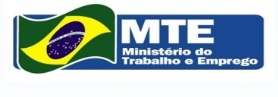 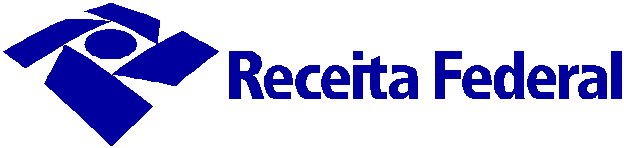 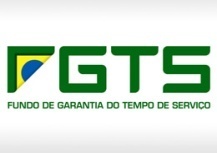 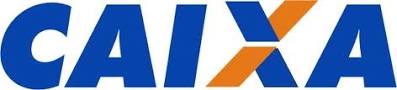 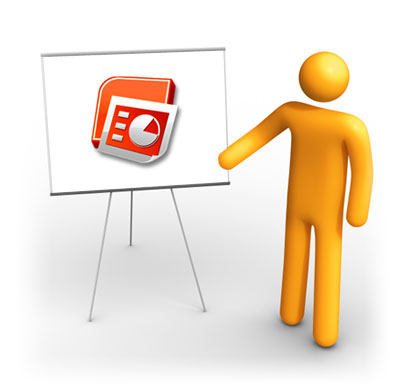 Gestão do eSocial ?
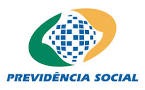 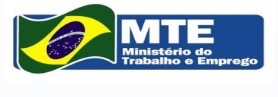 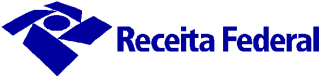 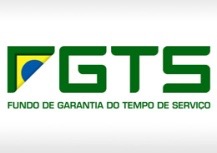 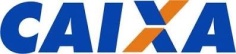 Legislação
Ambiente Tecnológico
Comunicação
SST
TI
Outros Subgrupos
Comitê Diretivo
Comitê Gestor
Estrutura de Gestão do eSocial
GT-Confederativo
GT-Empresas-Piloto
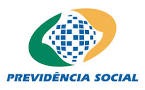 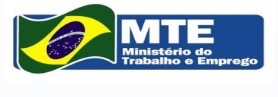 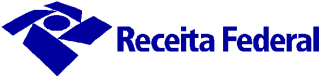 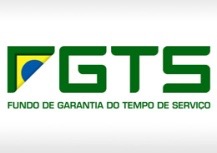 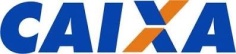 Qual o impacto do eSocial ?
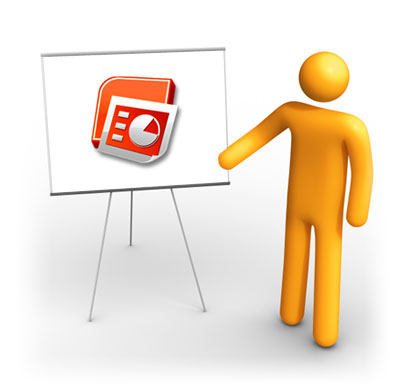 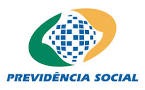 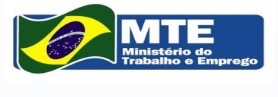 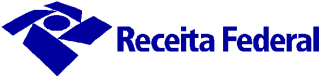 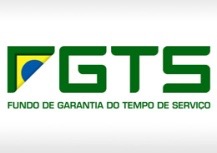 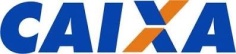 Impacto do eSocial
Envolve o Estado e entes privados:
Mais de 40 milhões de trabalhadores;
 Mais de 8 milhões de empresas;
 Mais de 80 mil escritório de contabilidade;
 Mais de meio milhão de empresas de TI;
 Mais de 6 mil agências governamentais;
 Etc.
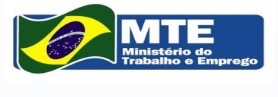 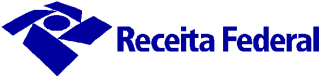 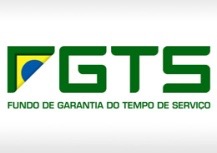 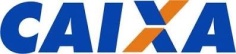 Impacto do eSocial
Envolve informações de TODO o mundo do trabalho:
Trabalhadores Celetistas;
 Trabalhadores Estatutários;
 Trabalhadores Autônomos;
 Trabalhadores Avulsos;
Trabalhadores Cooperados
 Trabalhadores sem vínculo;
 Estagiários;
 Etc.
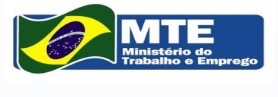 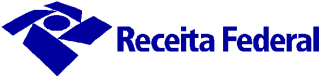 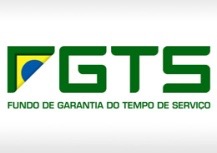 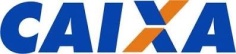 Impacto do eSocial
Envolve TODAS as áreas da empresa
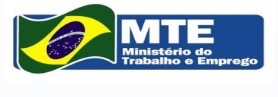 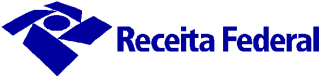 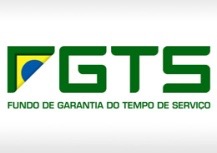 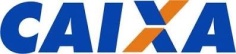 Impacto do eSocial
Elimina diversas obrigações:
GFIP;
 CAGED;
 RAIS e RAIS-CT;
 LRE – Livro de Registro de Empregados;
 CAT – Comunicação de Acidente de Trabalho;
 CD – Comunicação de Dispensa;
 CTPS – Passará a ser “eletrônica”;
PPP – Perfil Profissiográfico Previdenciário;
 DIRF;
 DCTF;
Etc, etc, etc...
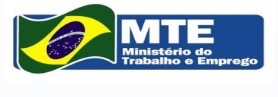 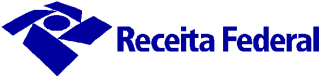 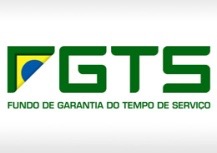 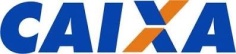 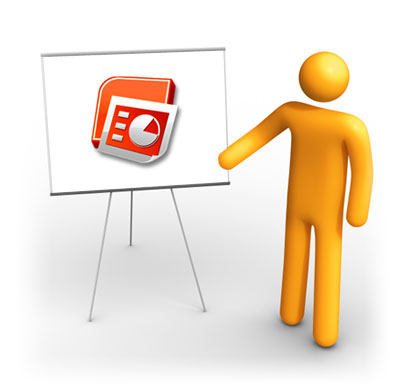 Como nasceu o eSocial?
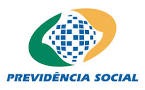 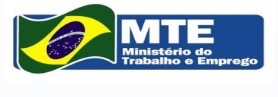 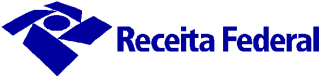 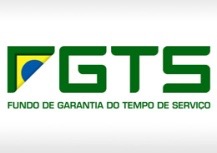 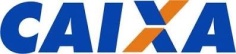 Cenário antes do eSocial
Intempestividade
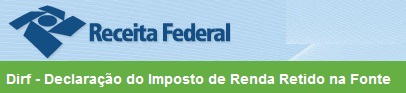 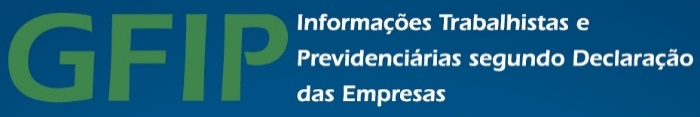 Erros
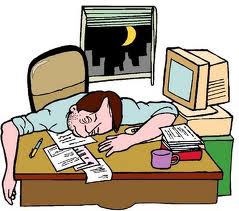 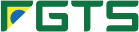 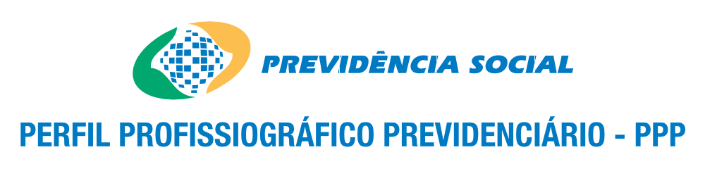 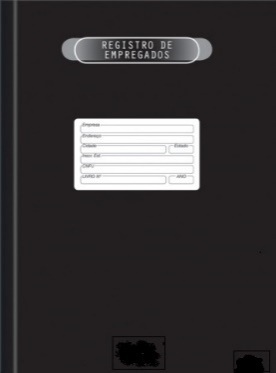 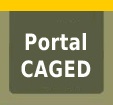 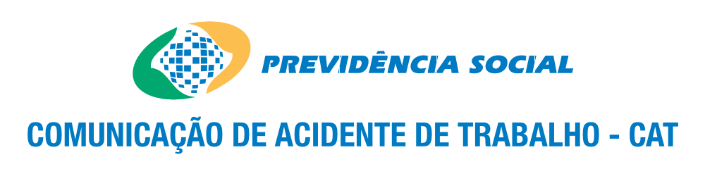 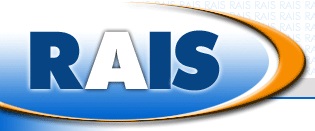 Insegurança na guarda
Inconsistências
Multiplicidade de informação
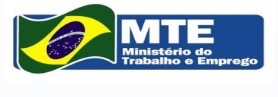 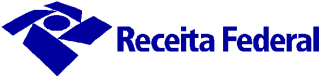 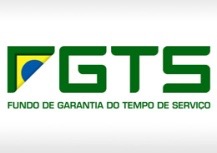 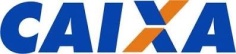 Cenário após o eSocial
Dinâmica do eSocial
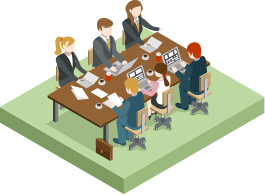 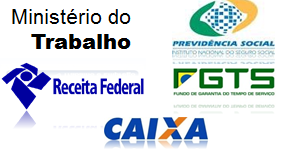 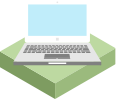 Os partícipes do Consórcio recebem as informações do eSocial e as tratam em seus ambientes.
Empresas/
Entes Públicos
eSocial
Registro da informação no momento de seu nascedouro
Disponibilização imediata das informações ao entes responsáveis
Captura de informações consistidas
Integração dos processos
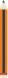 Segurança na guarda das informações
Aumento da transparência das informações
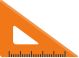 Cenário após o eSocial
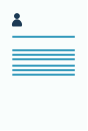 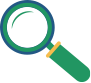 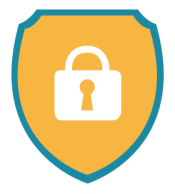 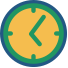 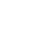 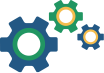 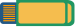 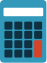 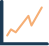 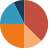 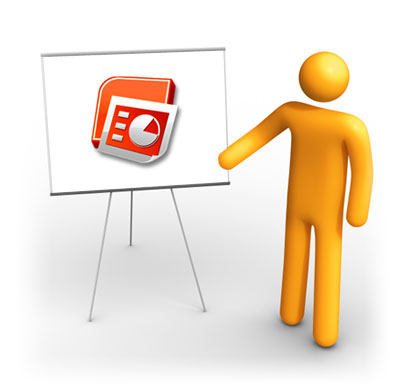 O que é o eSocial ?
eSocial – “Uma nova forma de registro de eventos trabalhistas.”
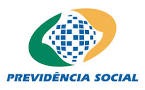 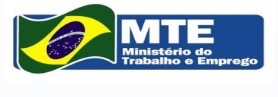 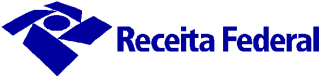 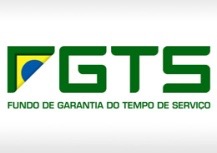 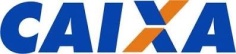 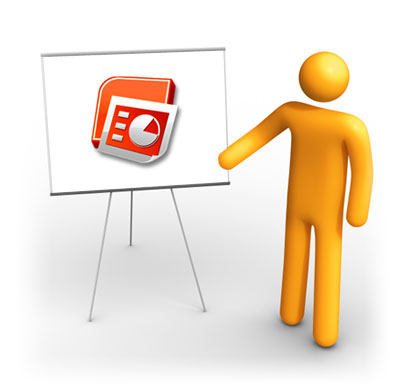 Objetivos do eSocial?
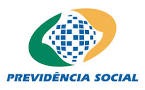 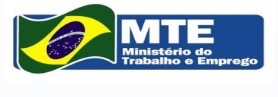 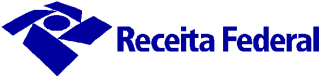 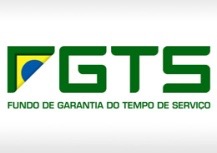 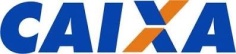 Objetivos do eSocial
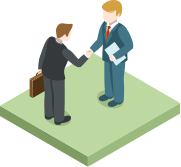 Objetivos:
Direitos Garantidos
Processos Simplificados
Informações Consistentes
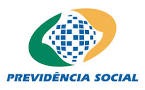 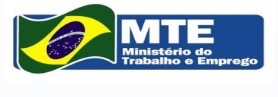 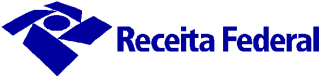 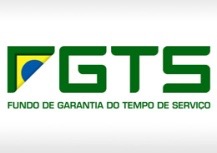 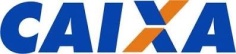 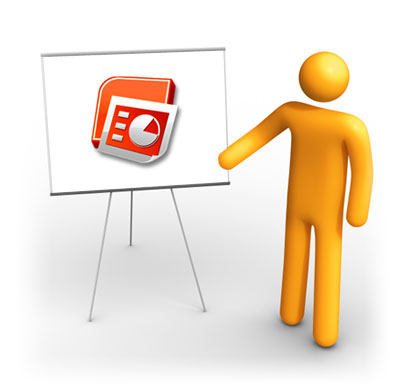 Resultados esperados do eSocial?
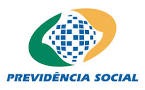 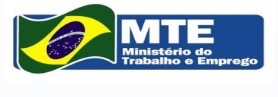 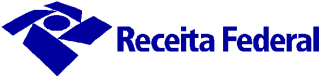 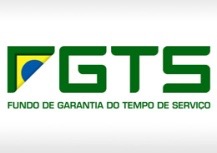 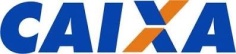 Resultados do eSocial
Resultados esperados:
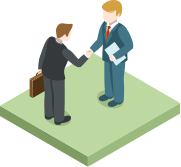 Diminuição da insegurança jurídica
Diminuição da concorrência desleal
Diminuição do Custo Brasil
Diminuição da inadimplência
Diminuição de erros e fraudes
Diminuição de acidentes do trabalho
Aumento da arrecadação
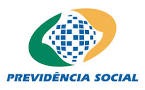 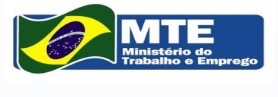 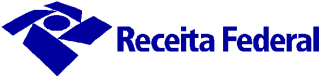 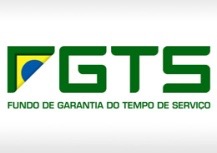 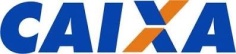 Resultados do eSocial
Resultados esperados:
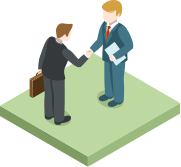 Diminuição da insegurança jurídica
Diminuição da concorrência desleal
Diminuição do Custo Brasil
Diminuição da inadimplência
Diminuição de erros e fraudes
Diminuição de acidentes do trabalho
Aumento da arrecadação
Melhoria do ambiente de negócio do país
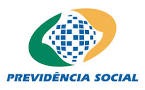 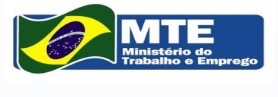 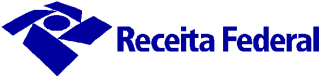 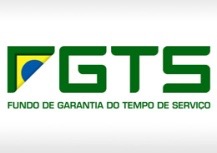 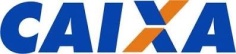 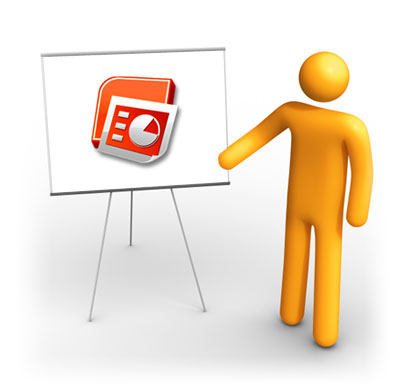 Quando teremos o eSocial?
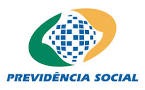 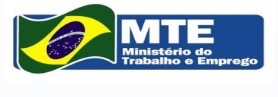 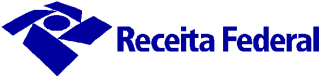 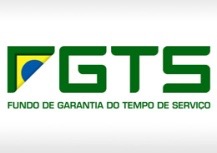 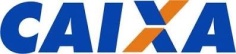 Cronograma de Implantação – Resolução nº. 2 do Comitê Diretivo do eSocial – publicada no DOU de 31 de agosto de 2016
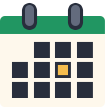 01/01/2018 - Início da obrigatoriedade para empregadores e contribuintes com faturamento superior a 78 milhões de reais em 2016

 01/07/2018 - Início da obrigatoriedade para os demais contribuintes e empregadores
Ambiente de testes disponível desde 26/06/2017
Obrigado!
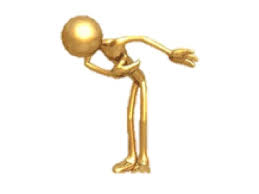 José Maia
Auditor-fiscal do Trabalho
jose.maia@mte.gov.br